Welcome
Driving Configuration Management on the Road to Excellence
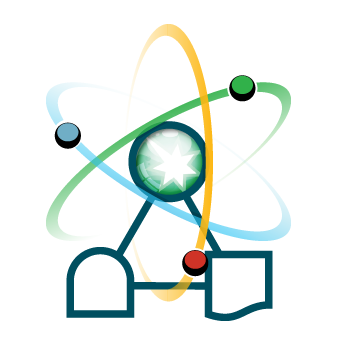 Welcome to Seattle and the 21st Configuration Management Benchmarking Group annual conference
June 15-18, 2014
Safety Tips
Alarm
Announcement
Nearest  Exit
Breaks
Restrooms
Network Opportunity
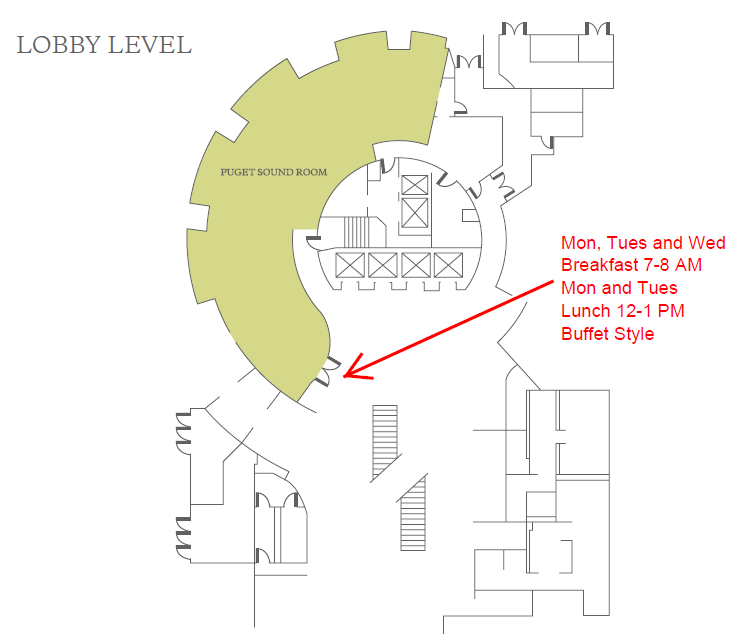 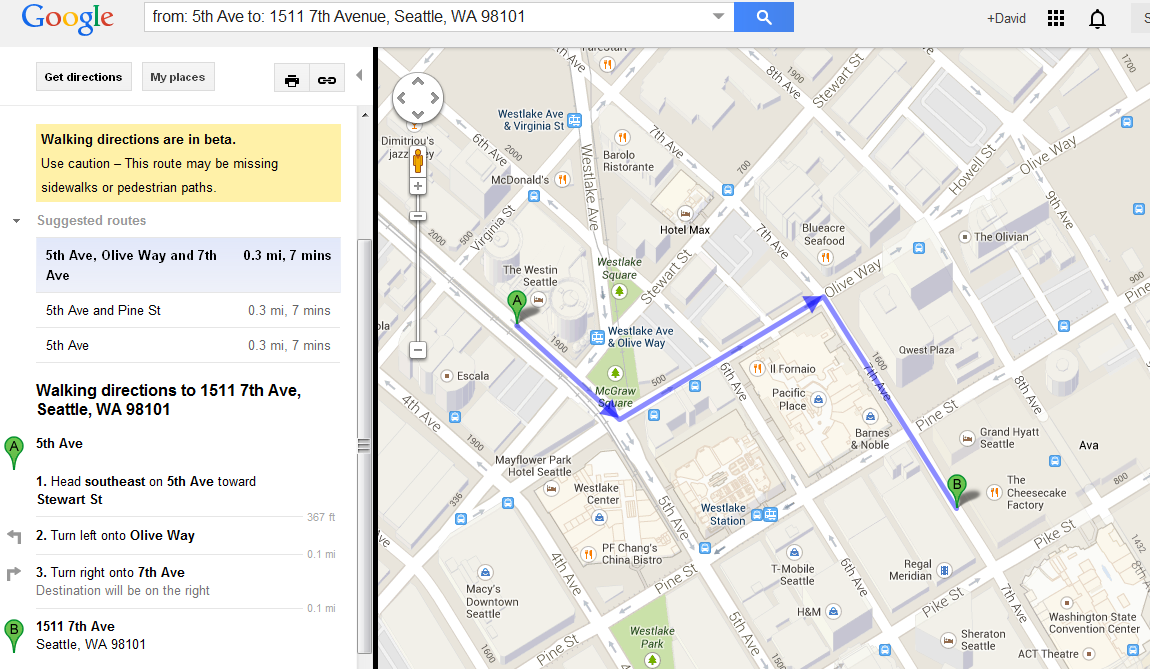 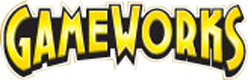 Mix and Mingle Buffet.  TWO HOUR TIME PLAY CARD:  Hourly cards are good on all games except games that give out tickets or prizes
The Weather Outlook
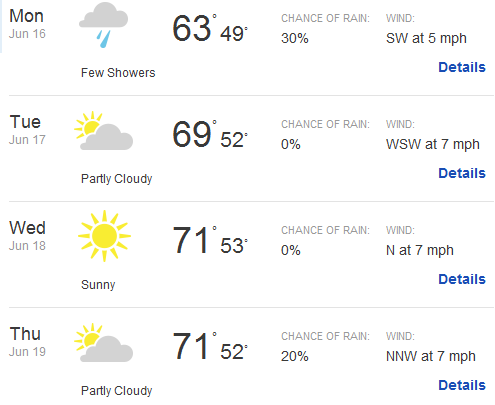 2014 Conference Statistics
84 Participants
43 First time Attendees
5 Countries Represented
64 – United States
13 - Korea
3 - Canada
2 - Japan
2 – United Arab Emirates
Industry Oversight – INPO and NRC Representatives
CMBG Steering Committee
What’s in the Folder?
Hotel and Downtown Seattle Maps
Smart Phone Users – Bar Code App
www.knotis.com
Agenda
Conference Attendance
Presentation and Breakout Summaries for note taking
Nuclear Industry CMBG Principles and Practices
Nuclear Facility CM Survival Guide
2014 CMBG Conference Feedback Form
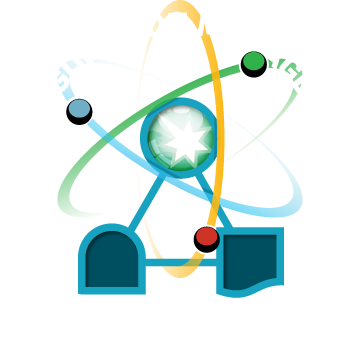 Dave Kettering
Energy Northwest 
Design Engineering Manager